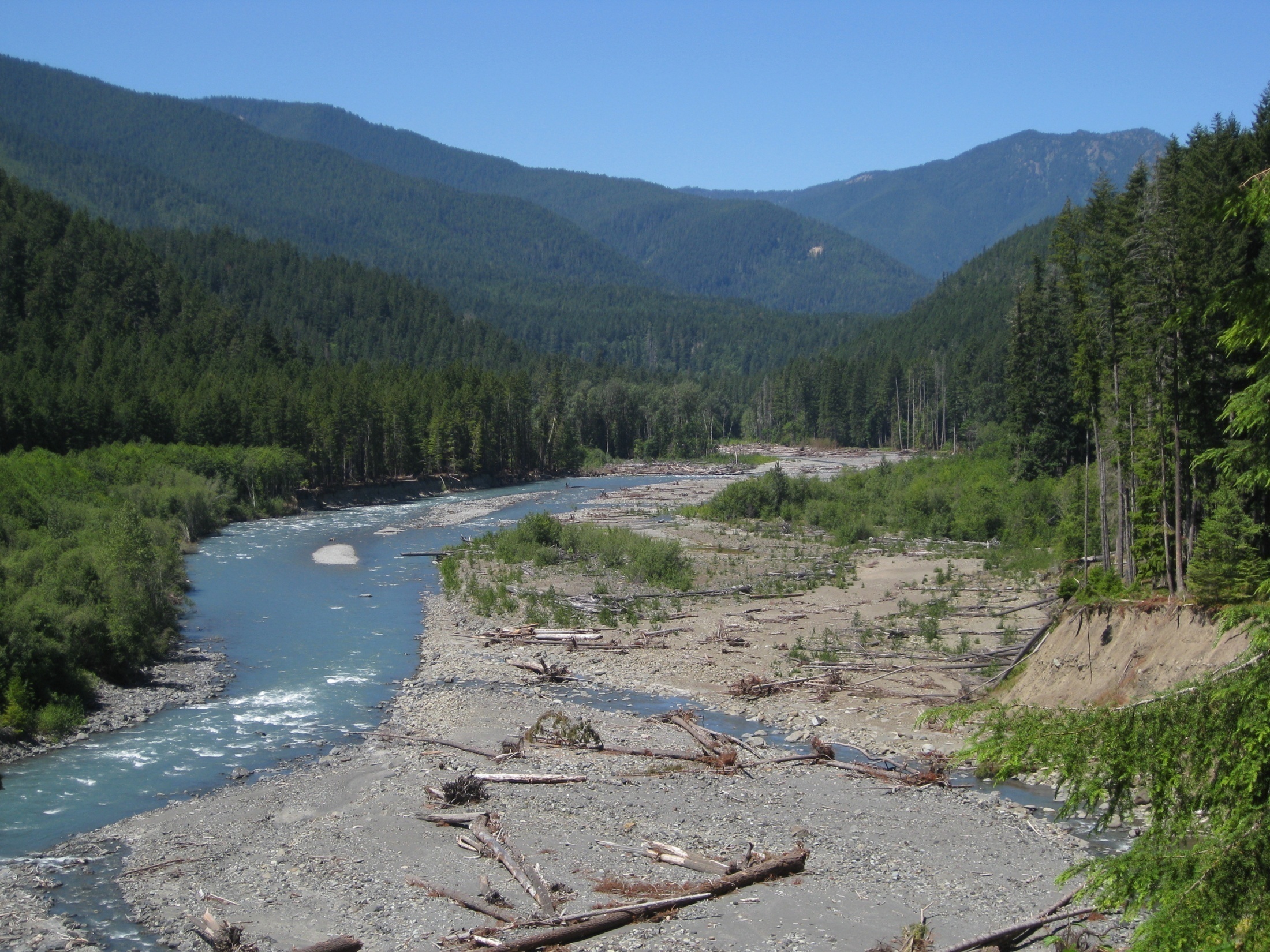 The Elwha River
Modeling Changes in the River’s Course as the Glines Canyon Dam is Removed and Lake Mills Drains.
FREEING THE ELWHA
The Former Lake Level is the Blue Area
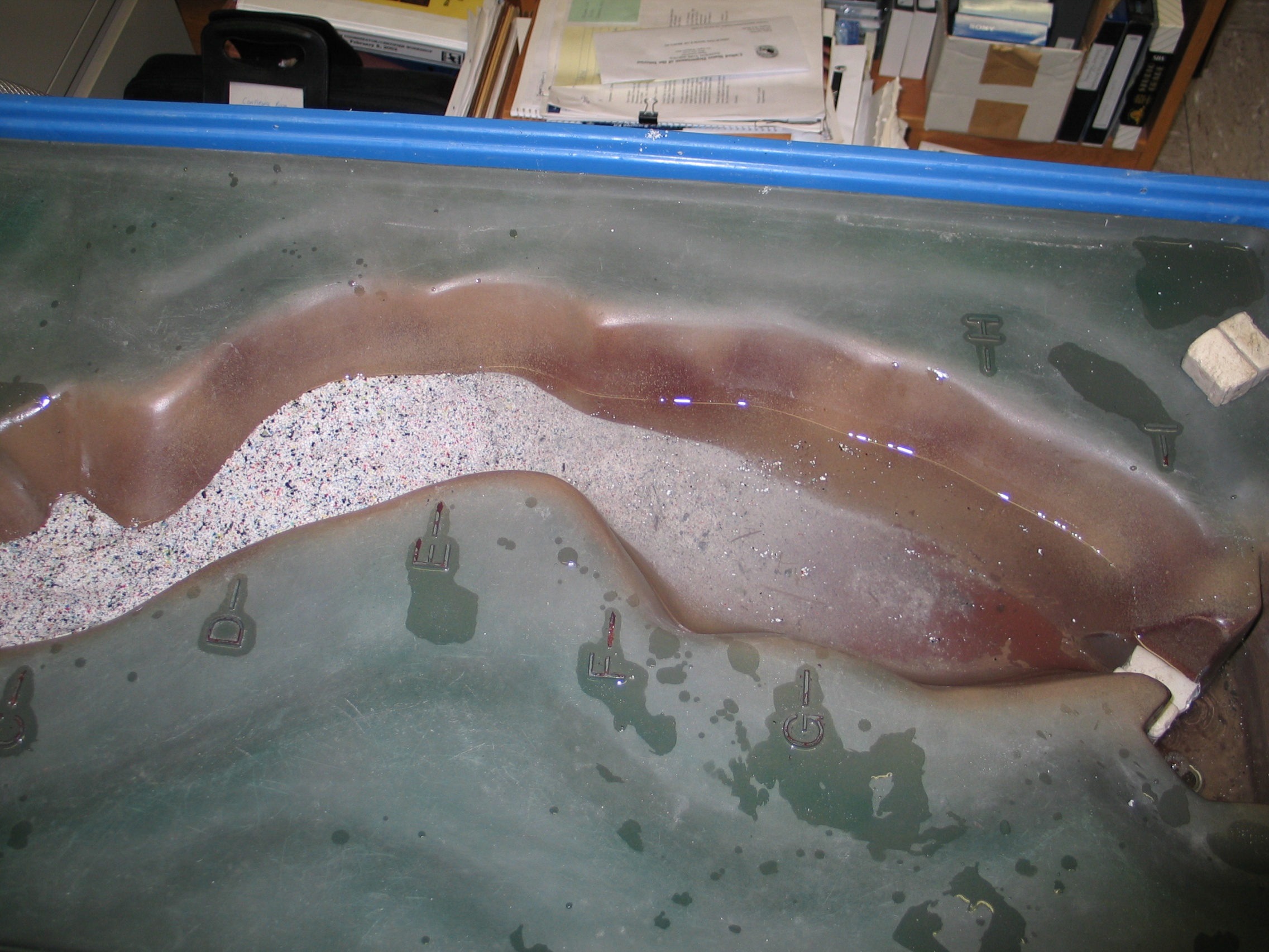 The New Lake Level is the Line Below
FREEING THE ELWHA
The Former Lake Level is the Blue Line
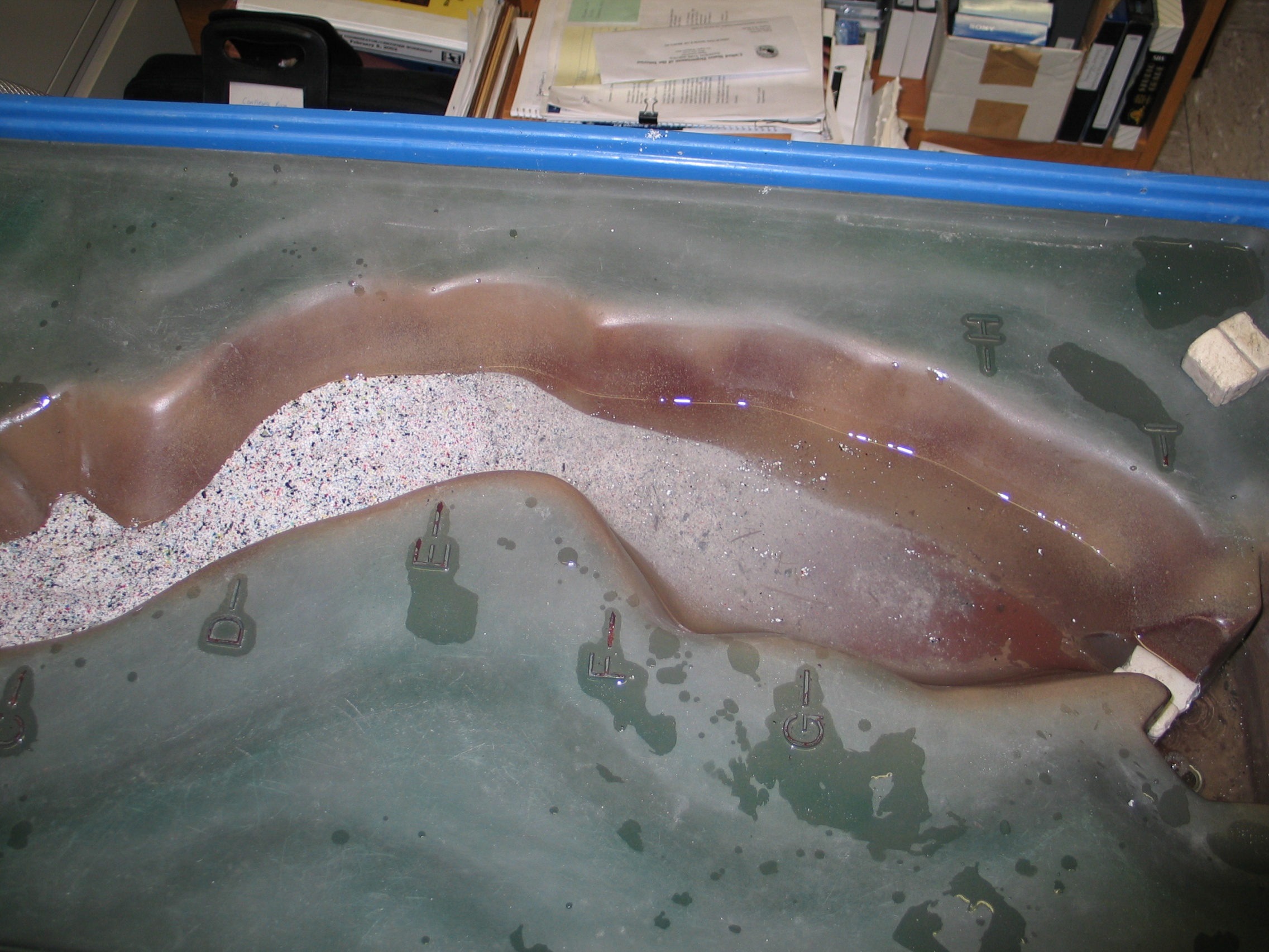 The Delta Forms Where the River Meets the Lake
FREEING THE ELWHA
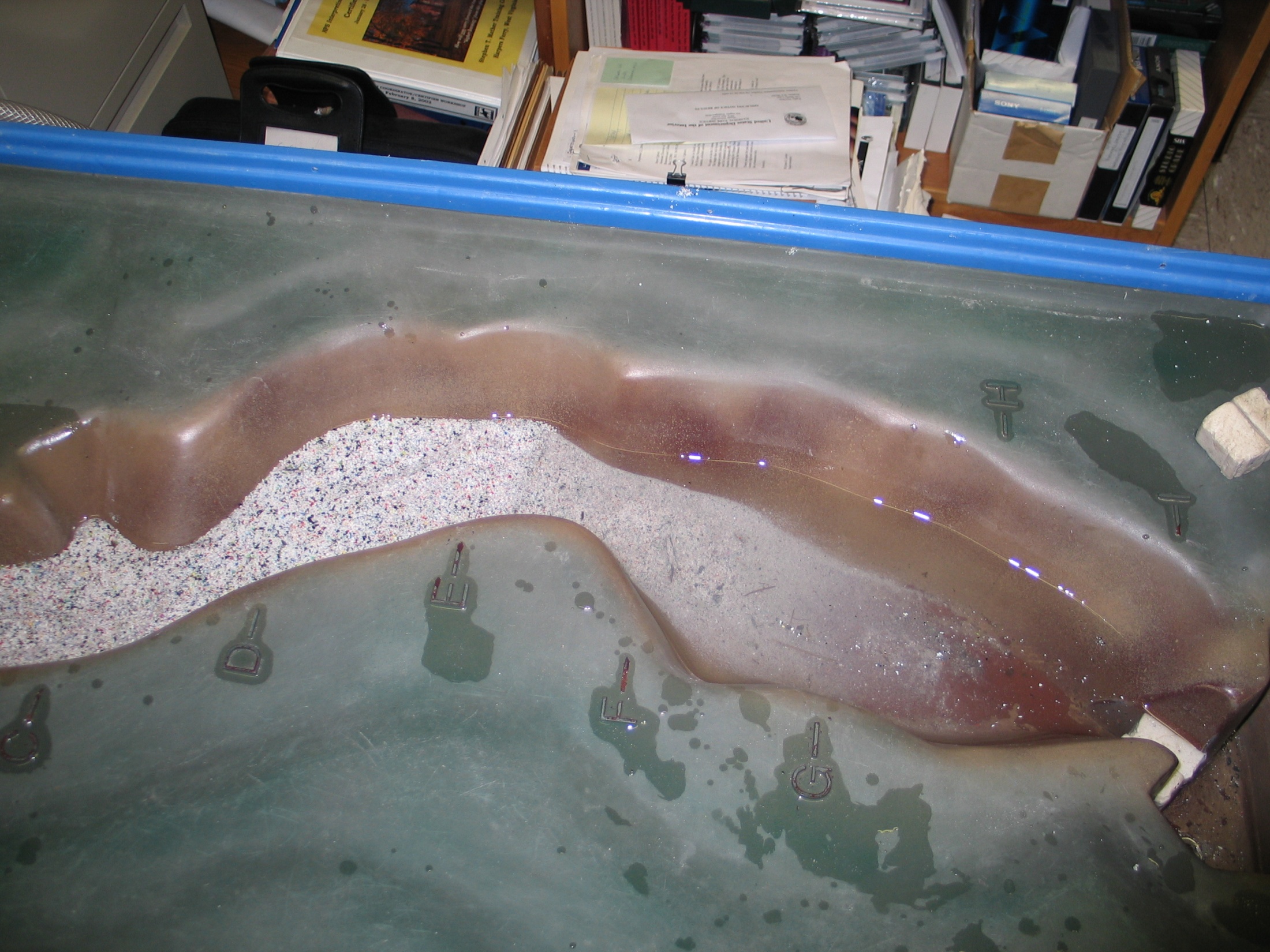 FREEING THE ELWHA
One Segment of the Dam Remains
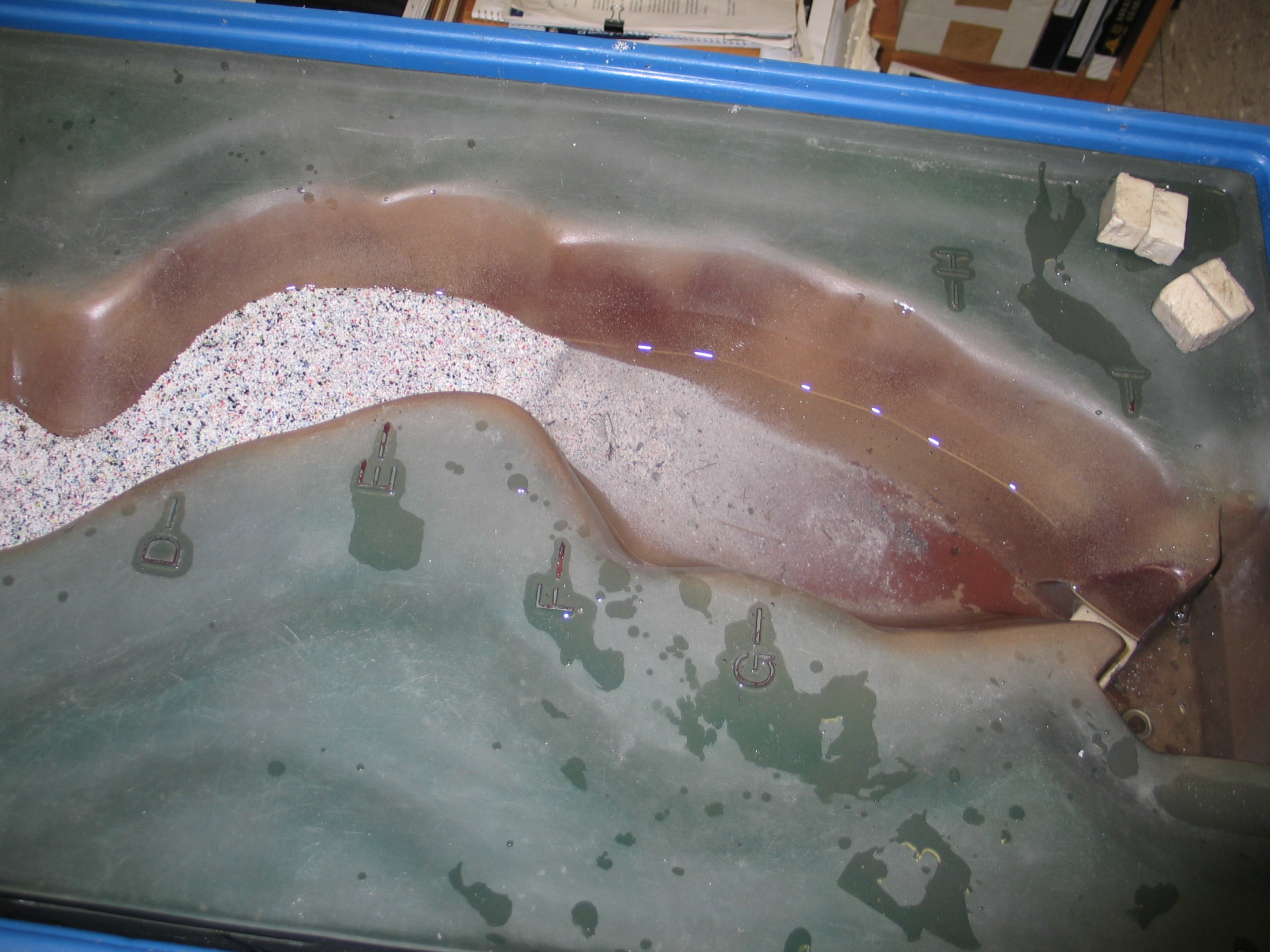 So, the Lake Level Remains Stable Until it is Removed
FREEING THE ELWHA
The Ring of the Former Lake Level is Still Visible
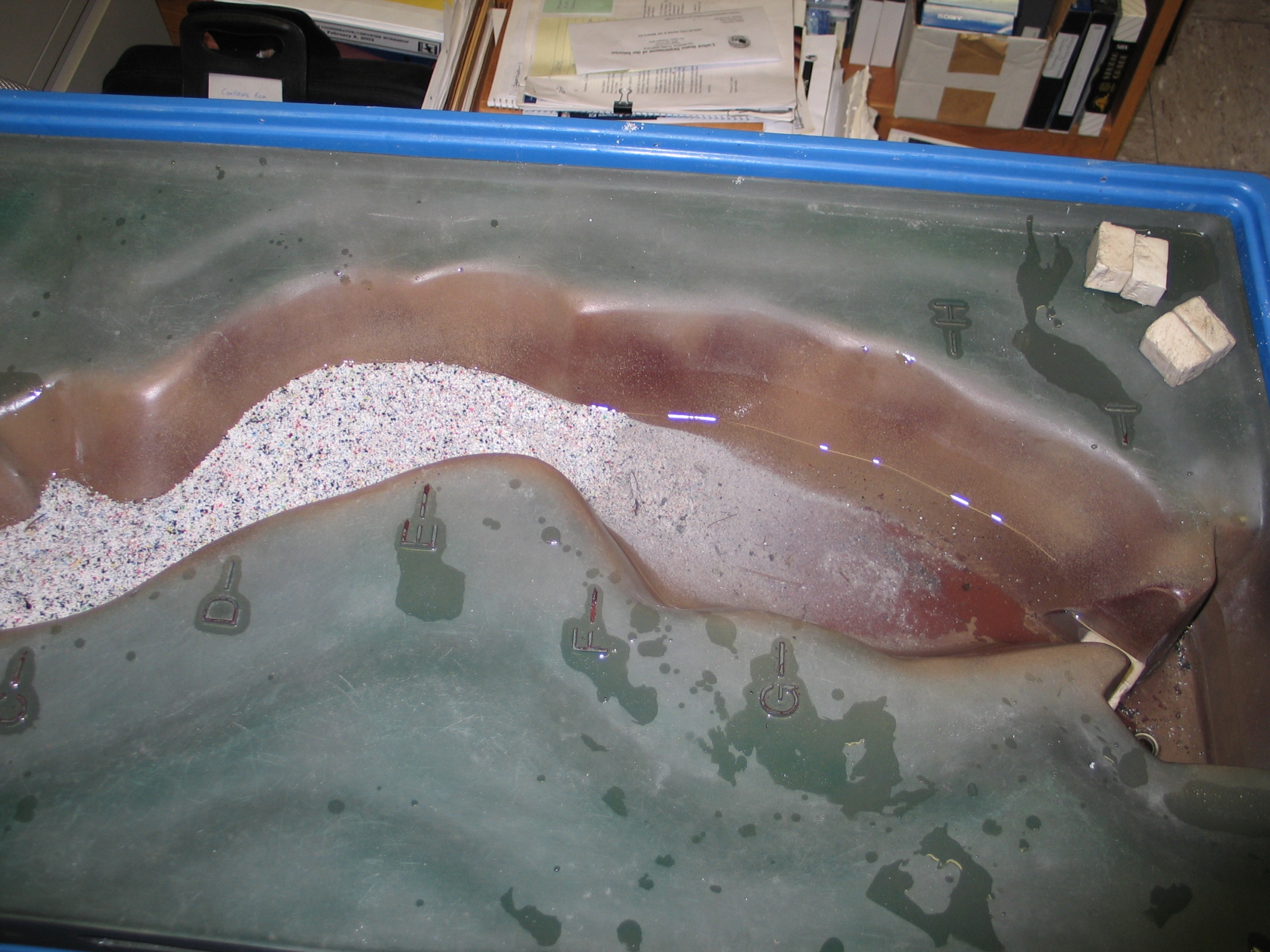 FREEING THE ELWHA
It Will Take Many Years for Vegetation to Reclaim
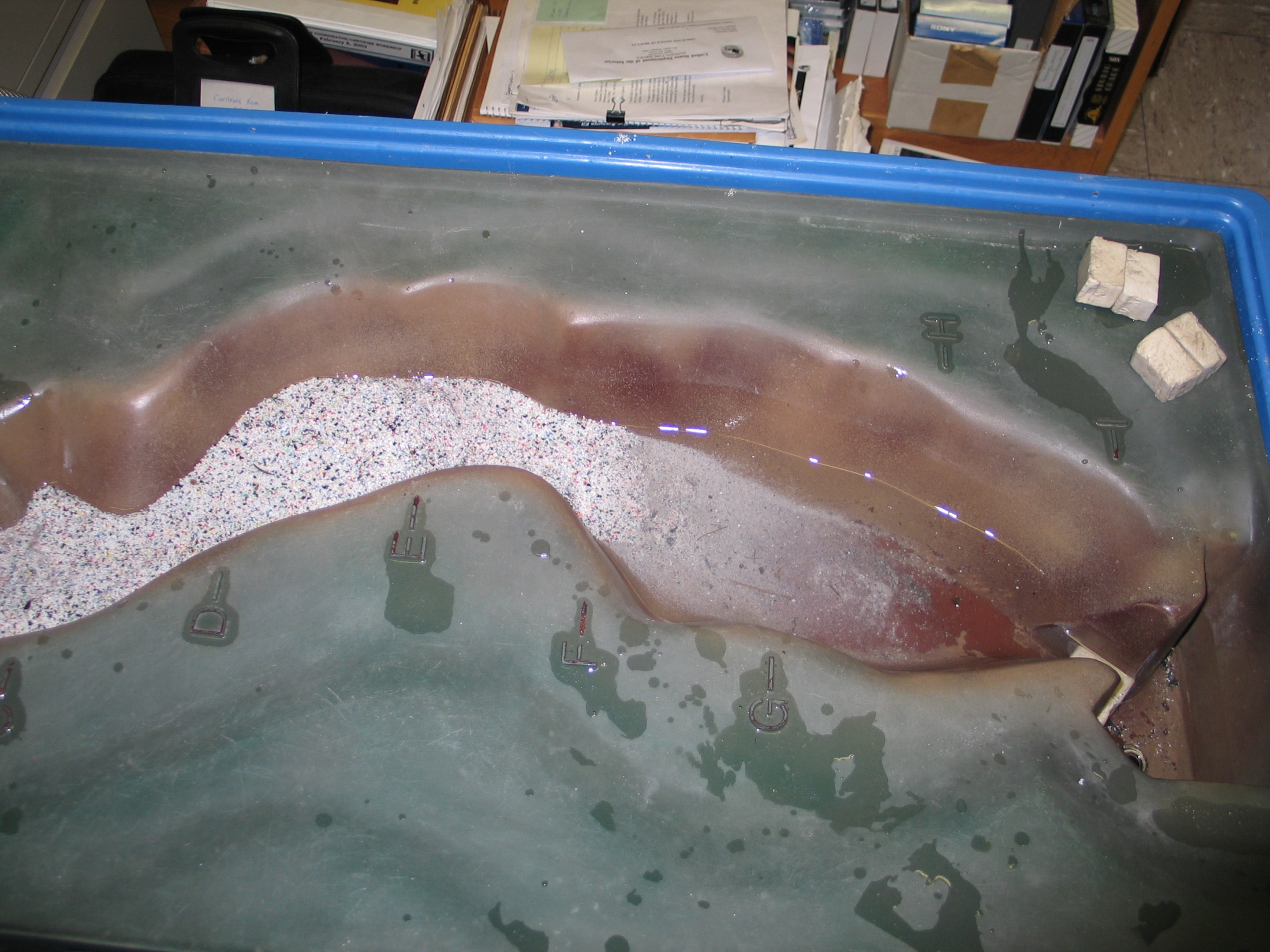 the Former Lake Bed
FREEING THE ELWHA
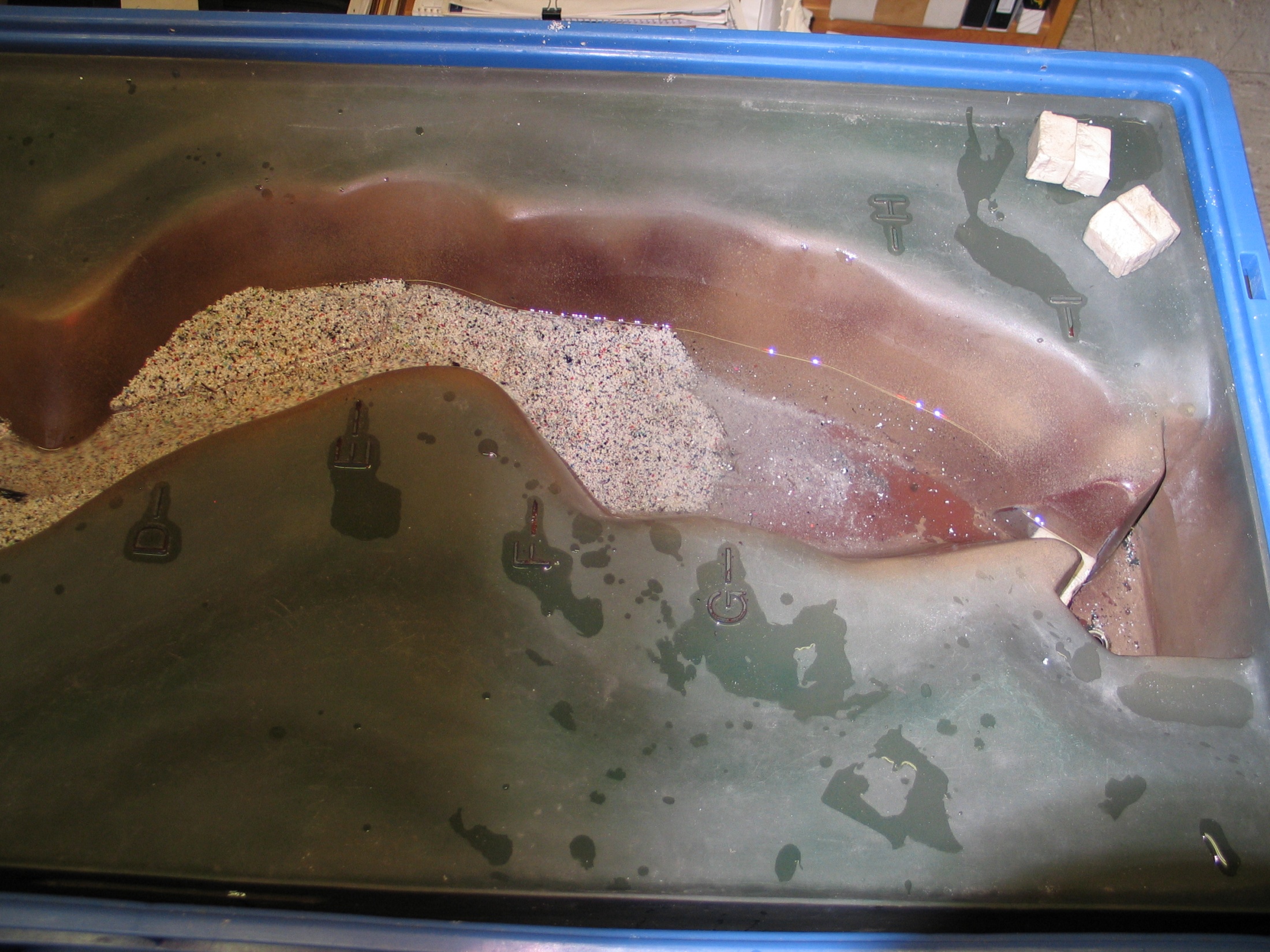 FREEING THE ELWHA
When the Last Segment of the Dam is Removed
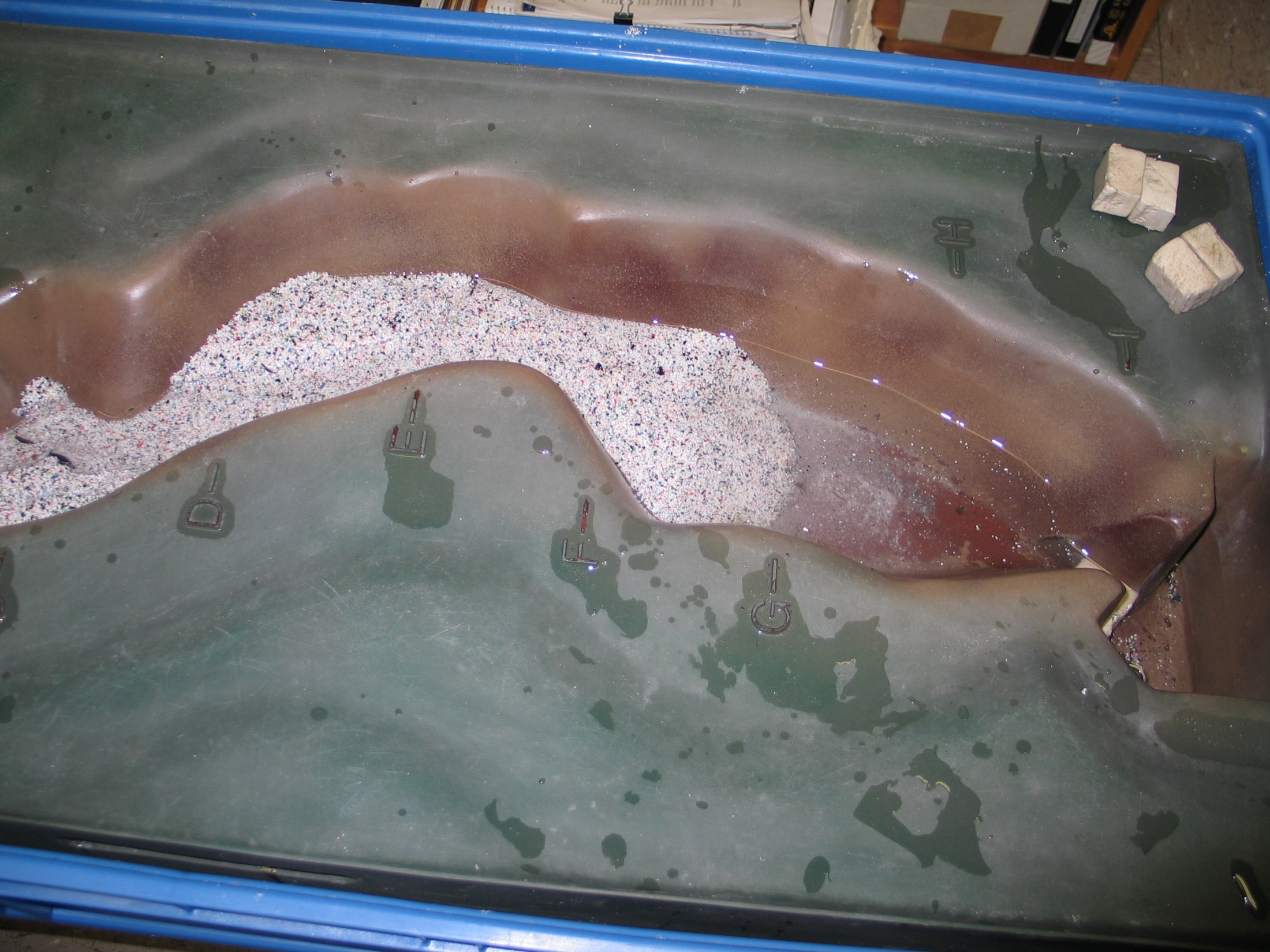 Watch How the Delta Moves Downstream
FREEING THE ELWHA
The Black Line Represents Where the Lake Level
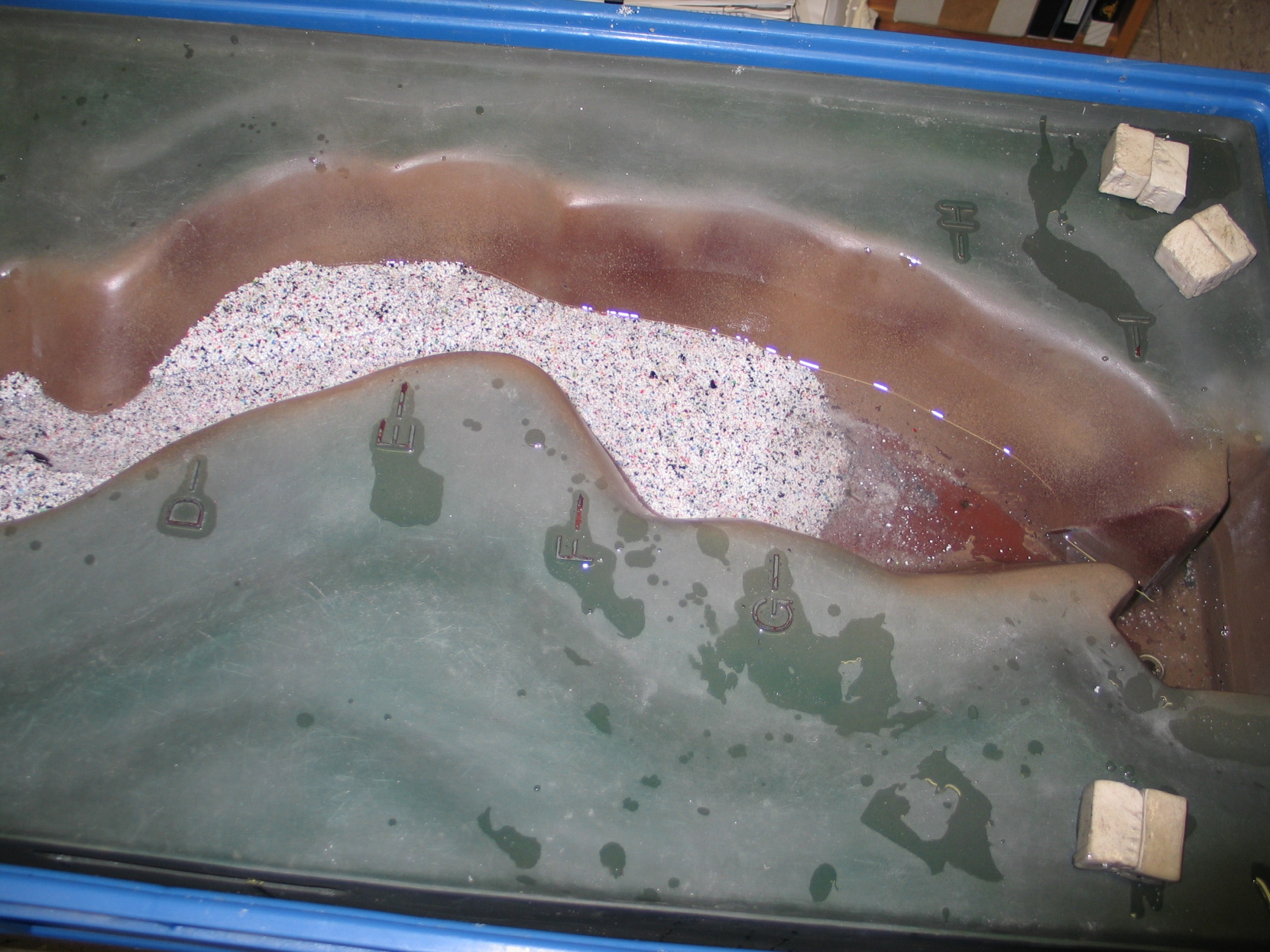 FREEING THE ELWHA
Notice the Braiding of the River Near the Advancing Delta
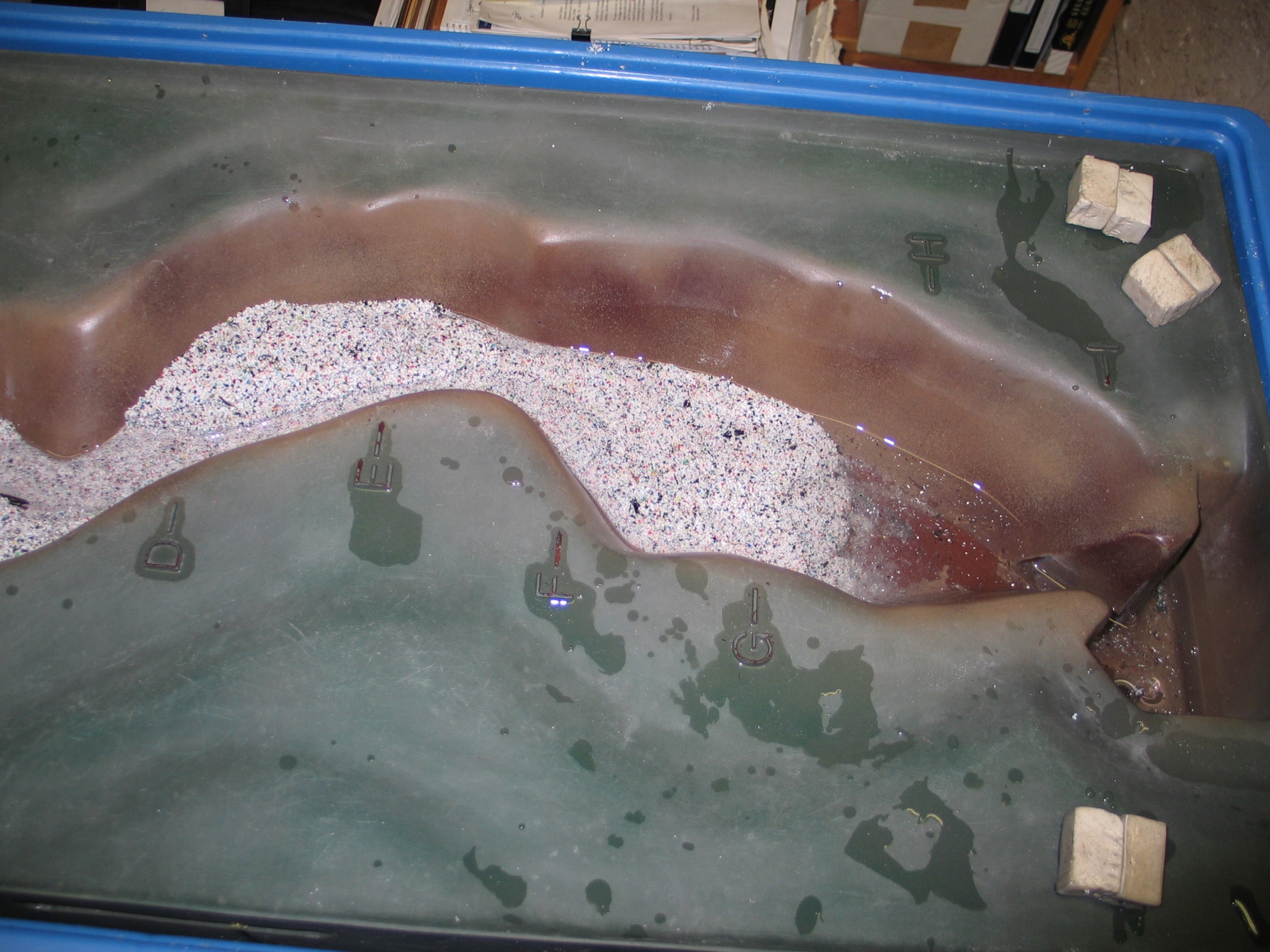 FREEING THE ELWHA
As the River Incises into the Former Delta
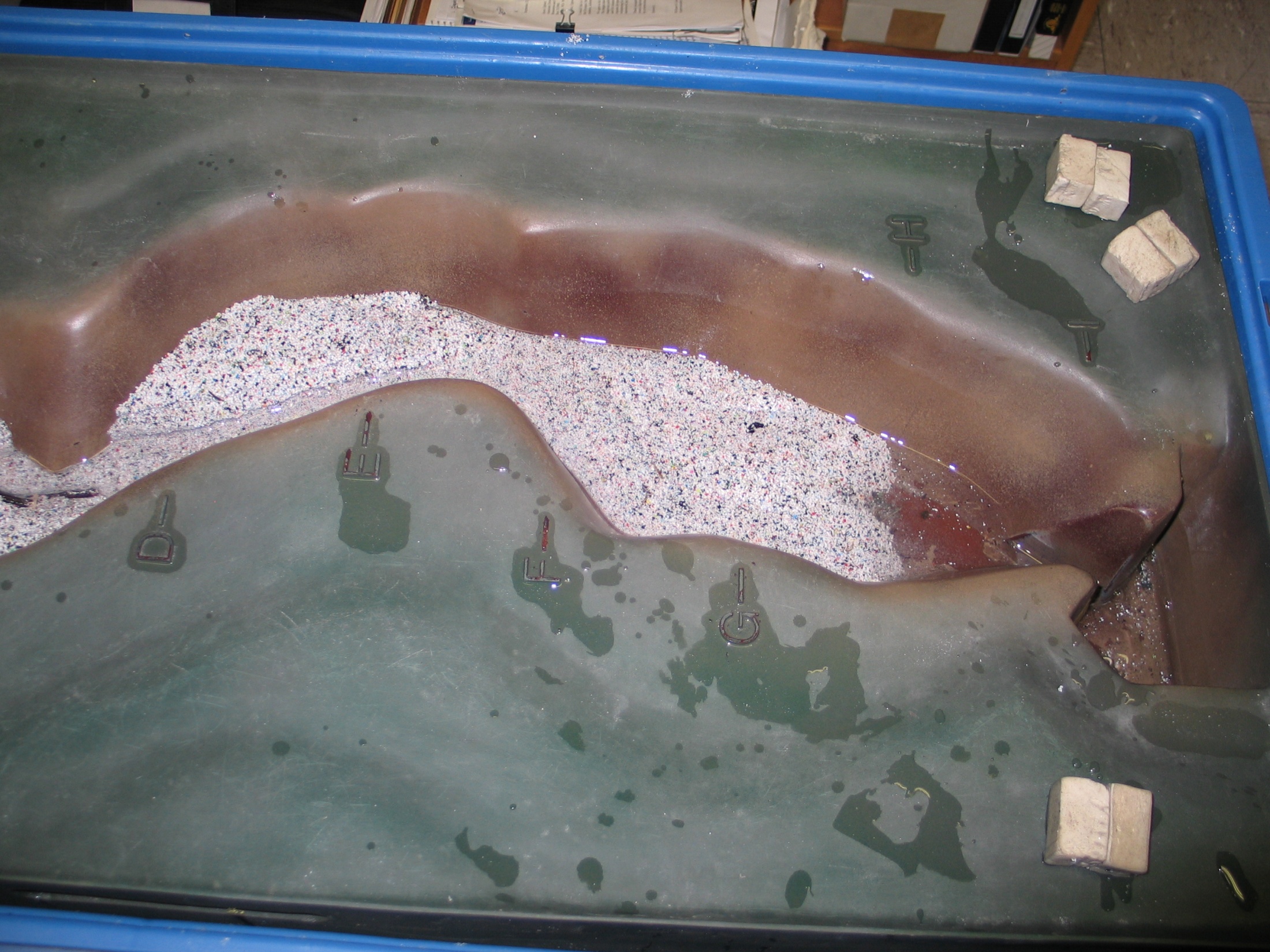 A Terrace Begins to Form
FREEING THE ELWHA
The Lower the Lake Level, the Steeper the Gradient
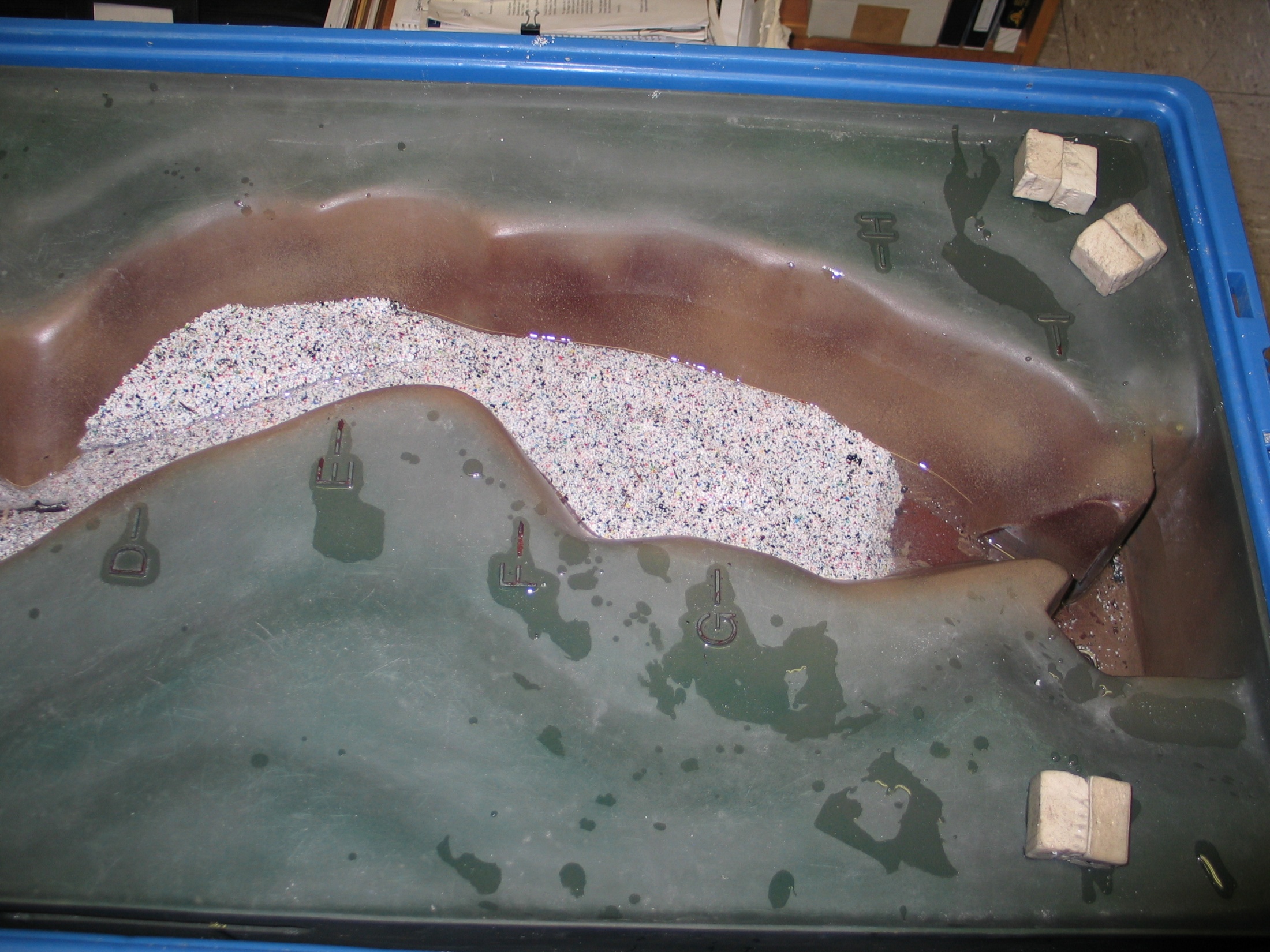 Which Increases Velocity and the Erosive Power of the River
FREEING THE ELWHA
As the River Reaches the Bedrock
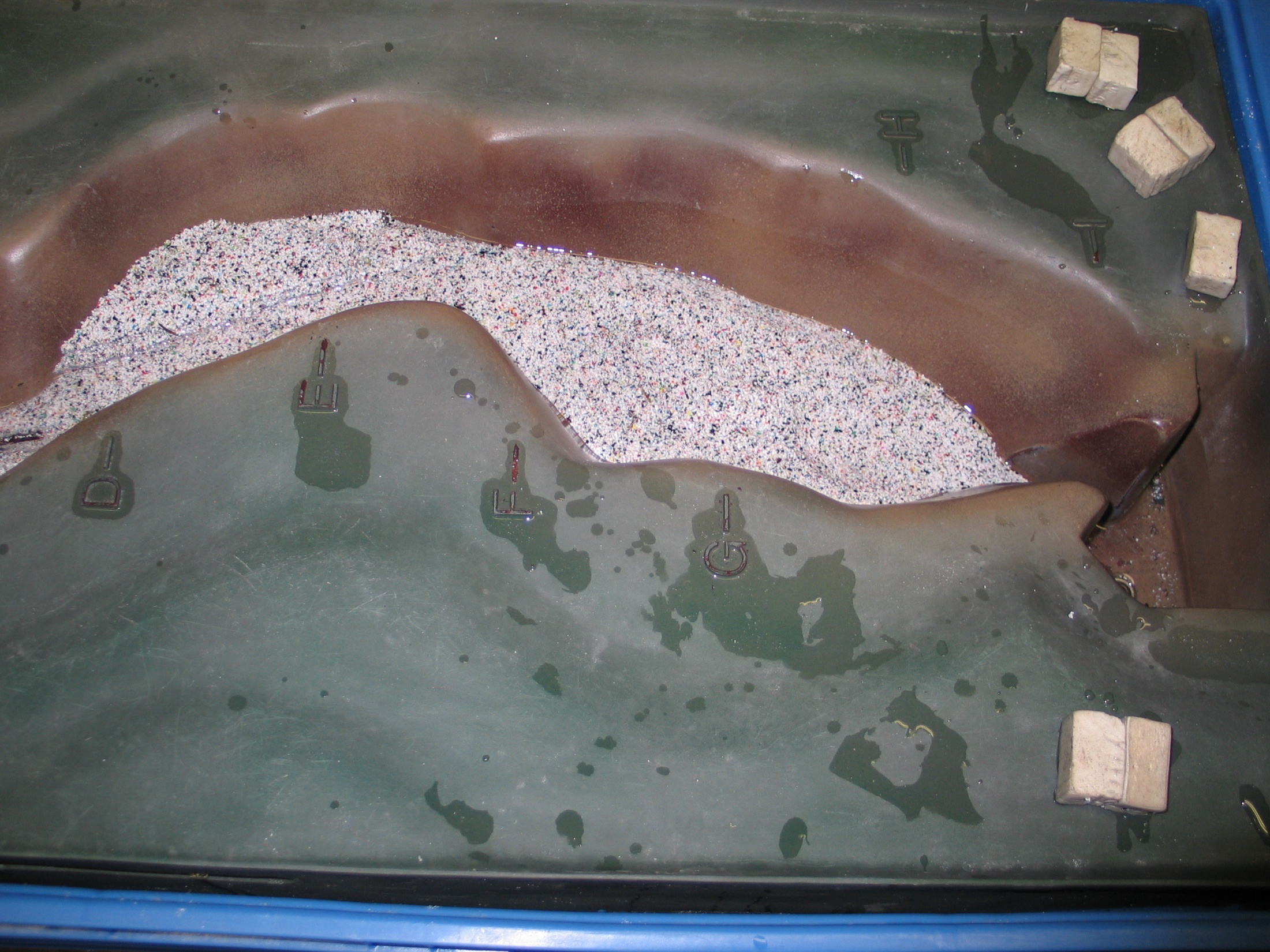 It Deposits Sediment Across the Former Lake Bottom
FREEING THE ELWHA
This Decreases the Velocity and Causes the River to Braid
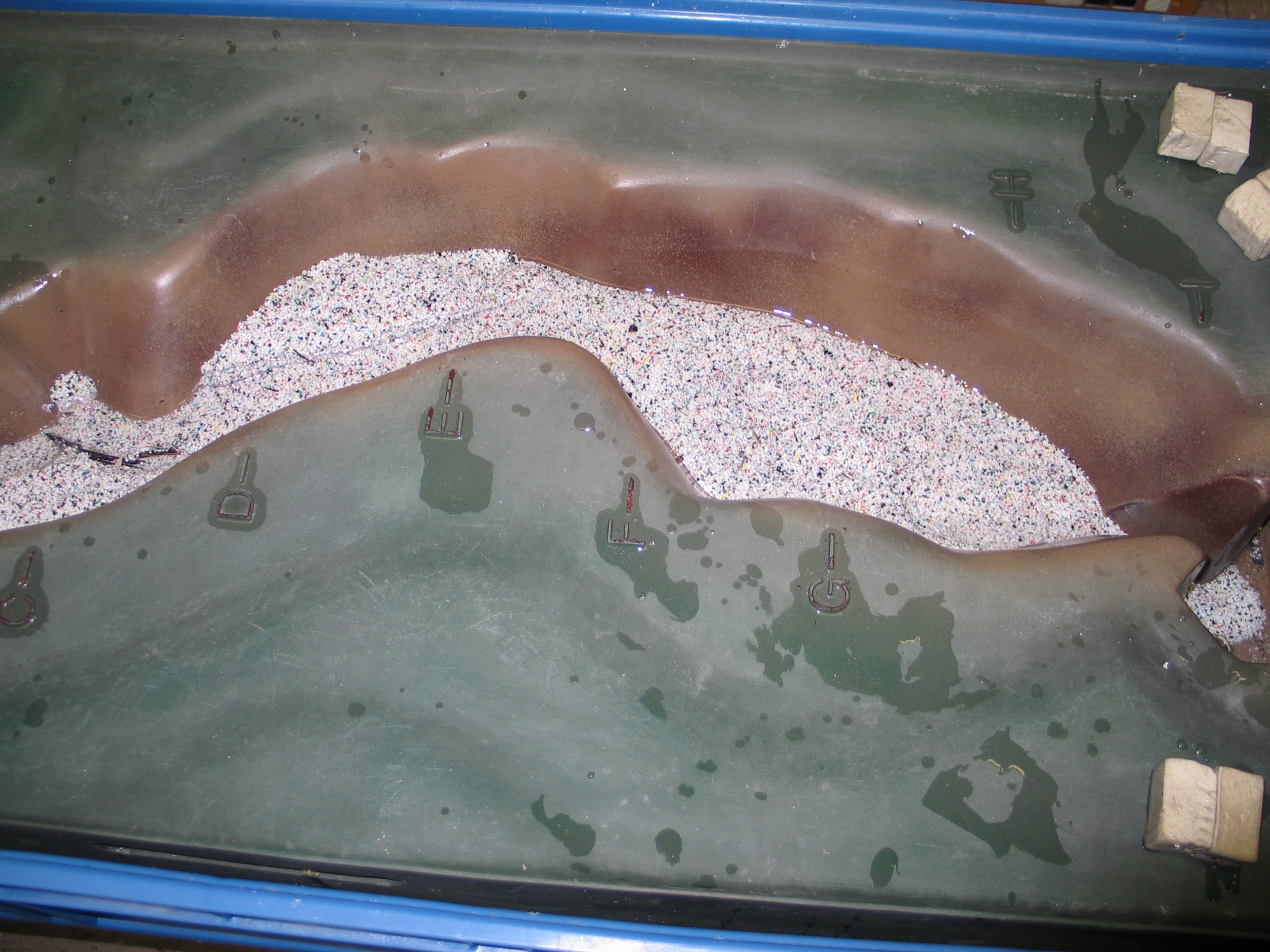 FREEING THE ELWHA
Notice the Meanders as it Strikes Sediment Mounds
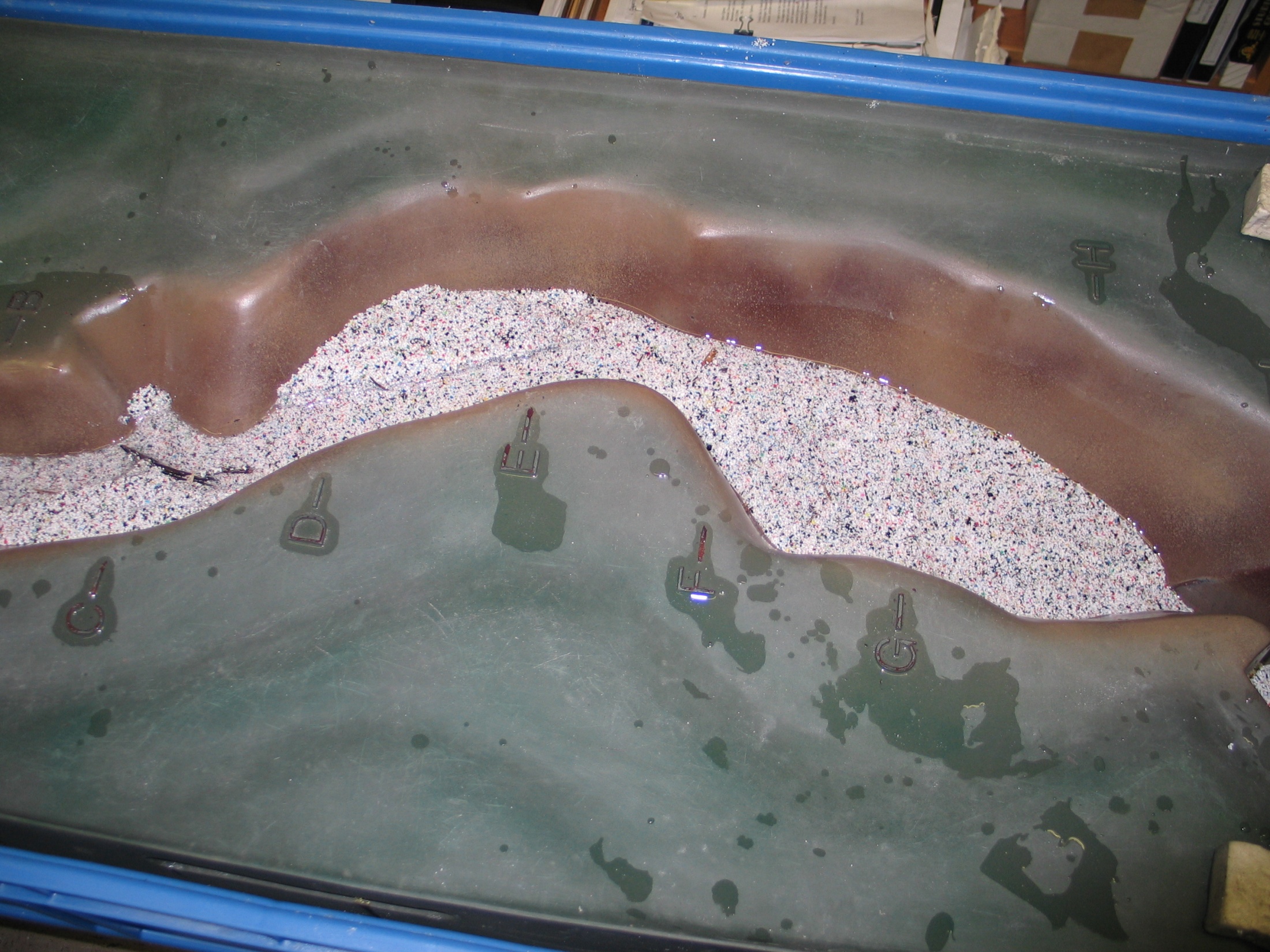 FREEING THE ELWHA
However, Changing River Flow Levels Cause
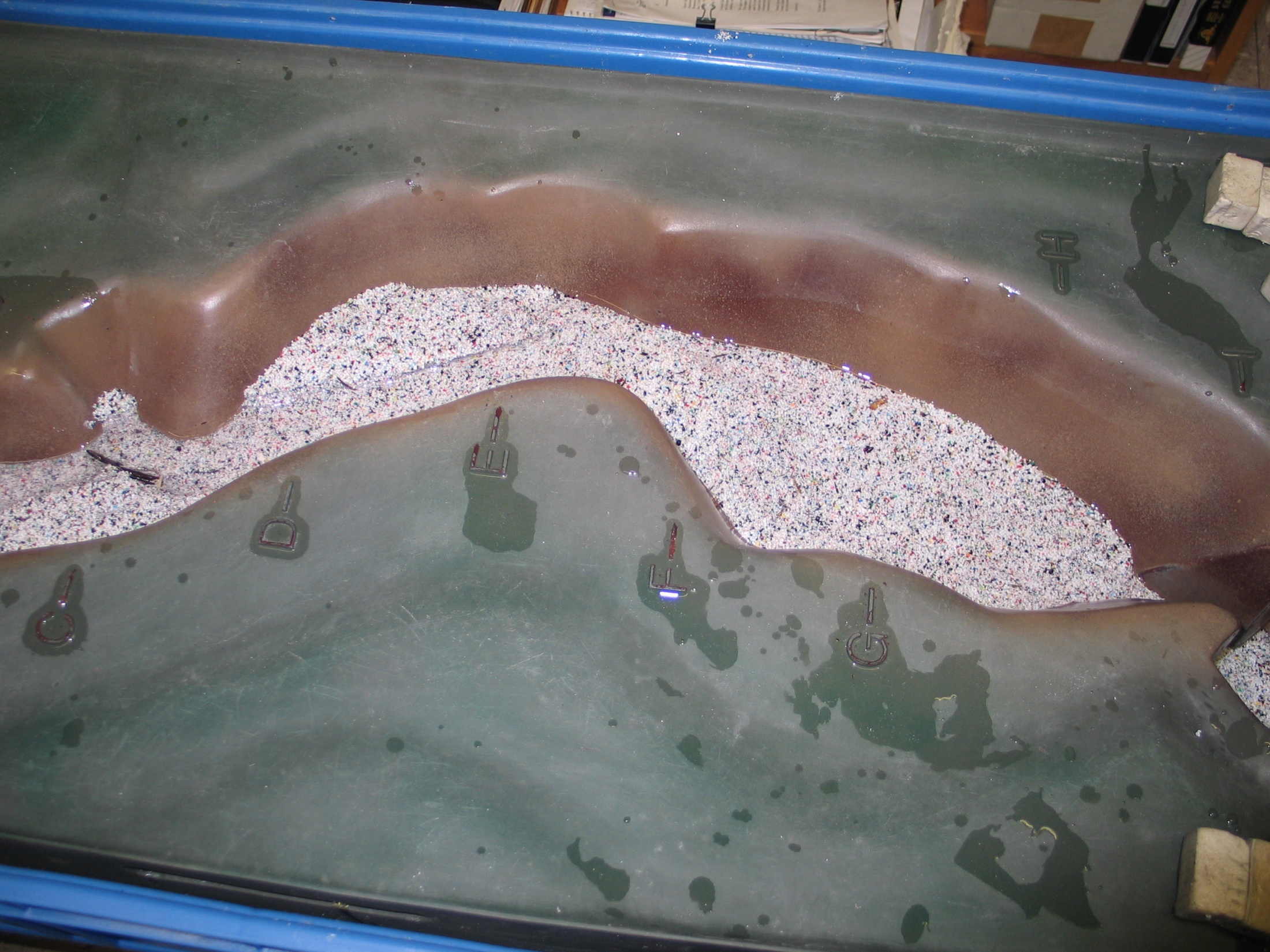 The River Course to Change Constantly
FREEING THE ELWHA
During High Springtime Flows
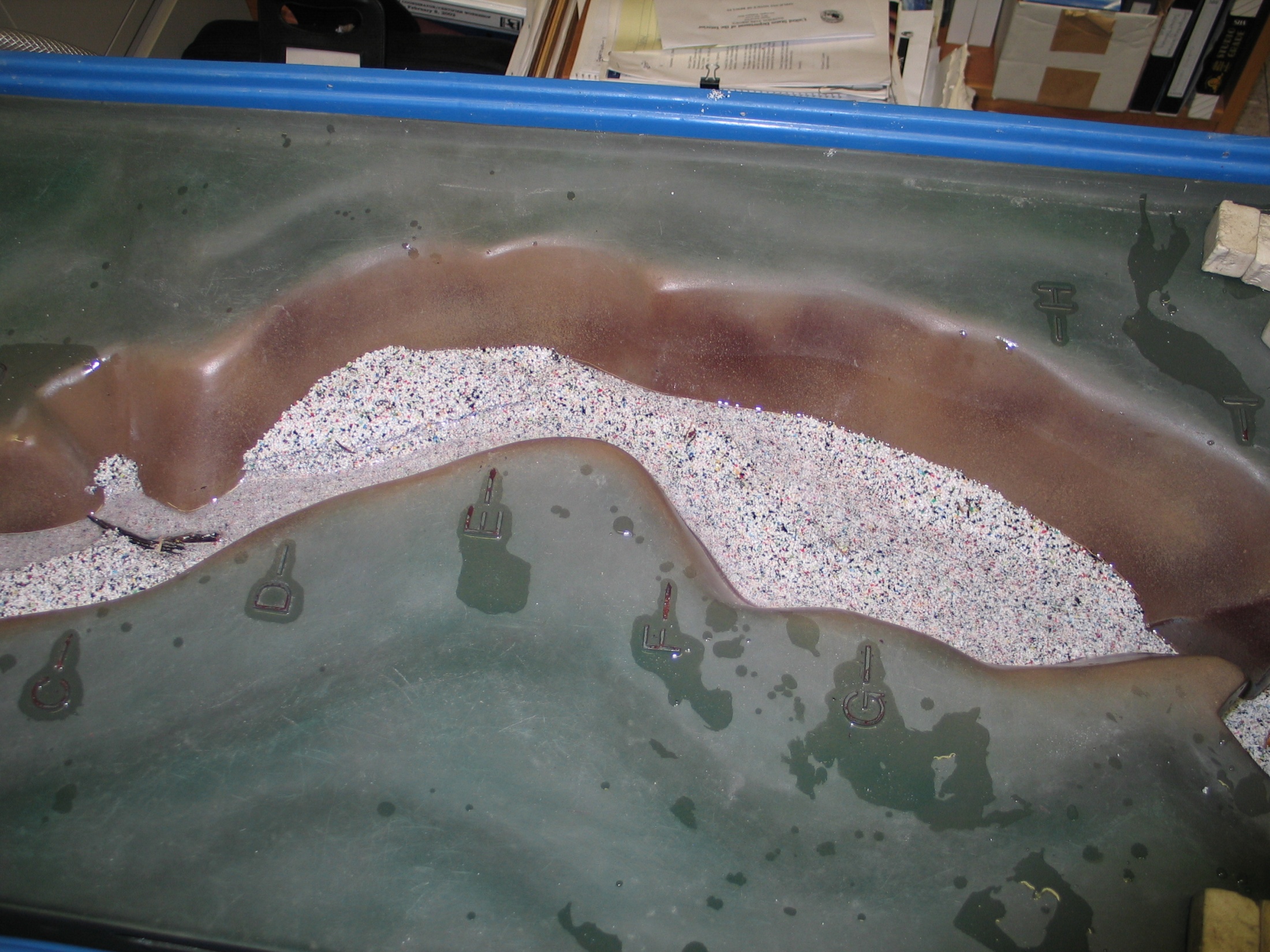 The River Can Occupy Much of the Flood Plain
FREEING THE ELWHA
As Conditions Dry Out in Summer
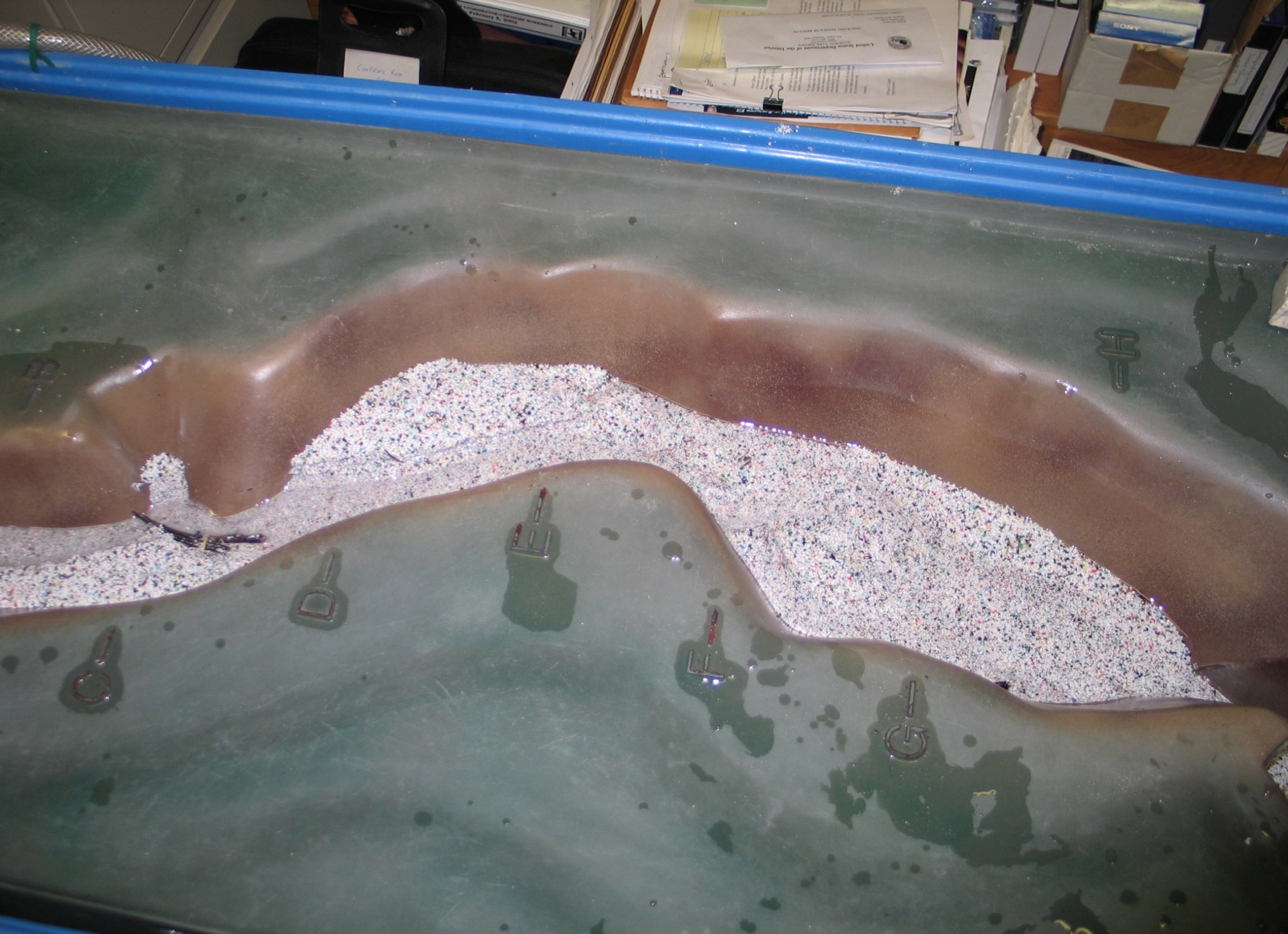 More Gravel Bars Start to Appear
FREEING THE ELWHA
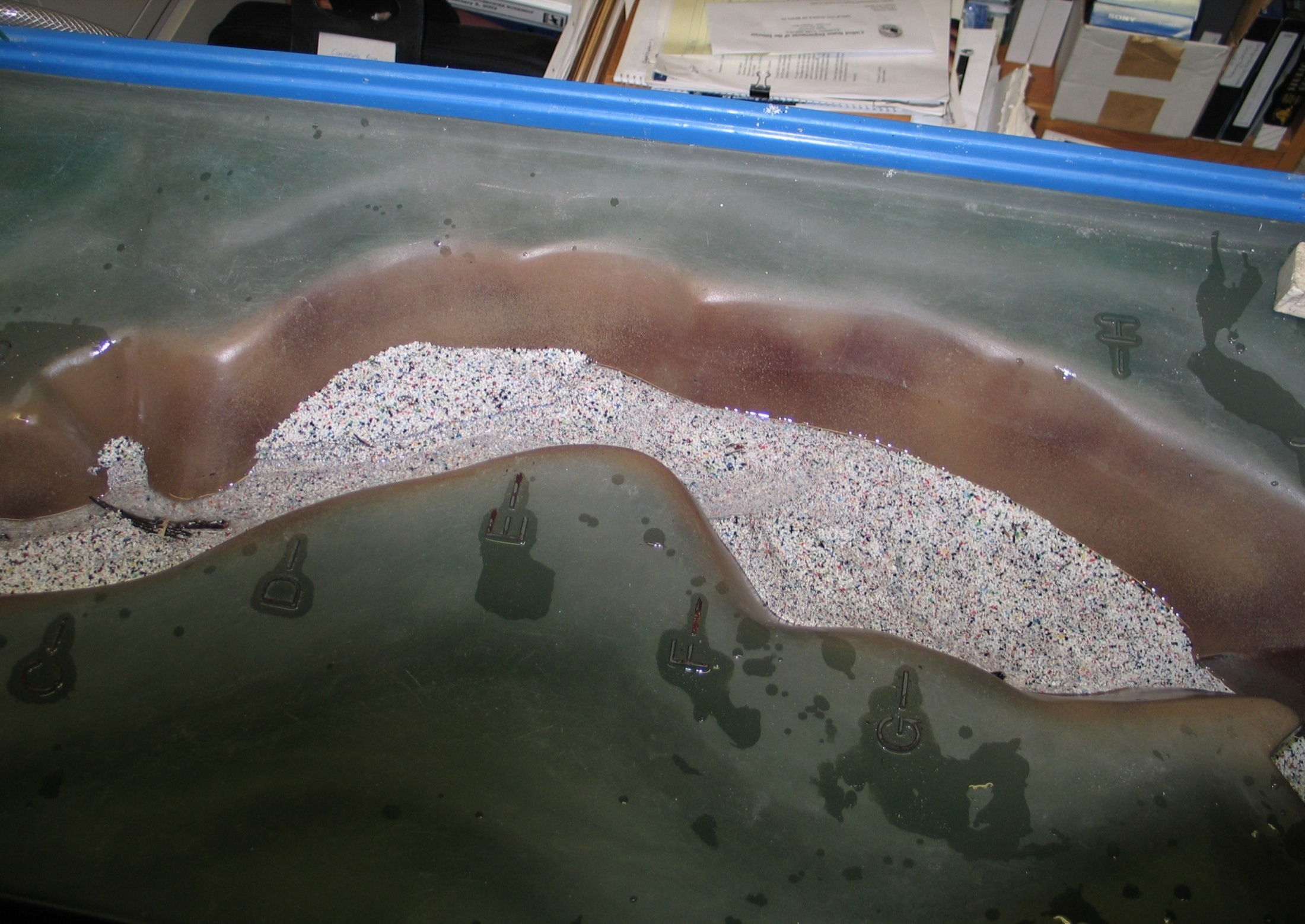 Terrace
Gravel Bar
FREEING THE ELWHA
Through this Sequence of Images Notice How
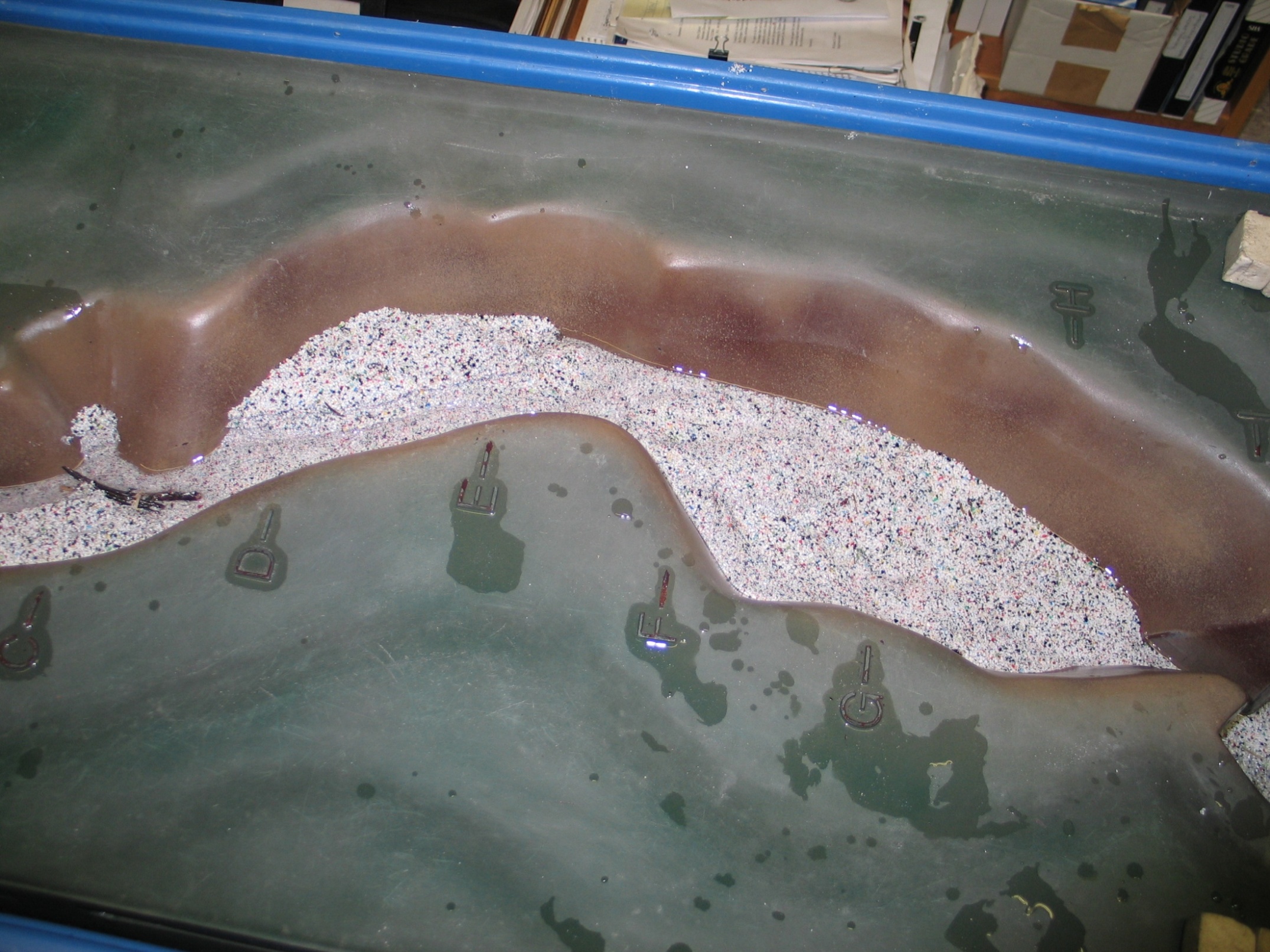 the Logjam has Diverted the River and Protected the Bank
FREEING THE ELWHA
During Periods of Low Summer Flow
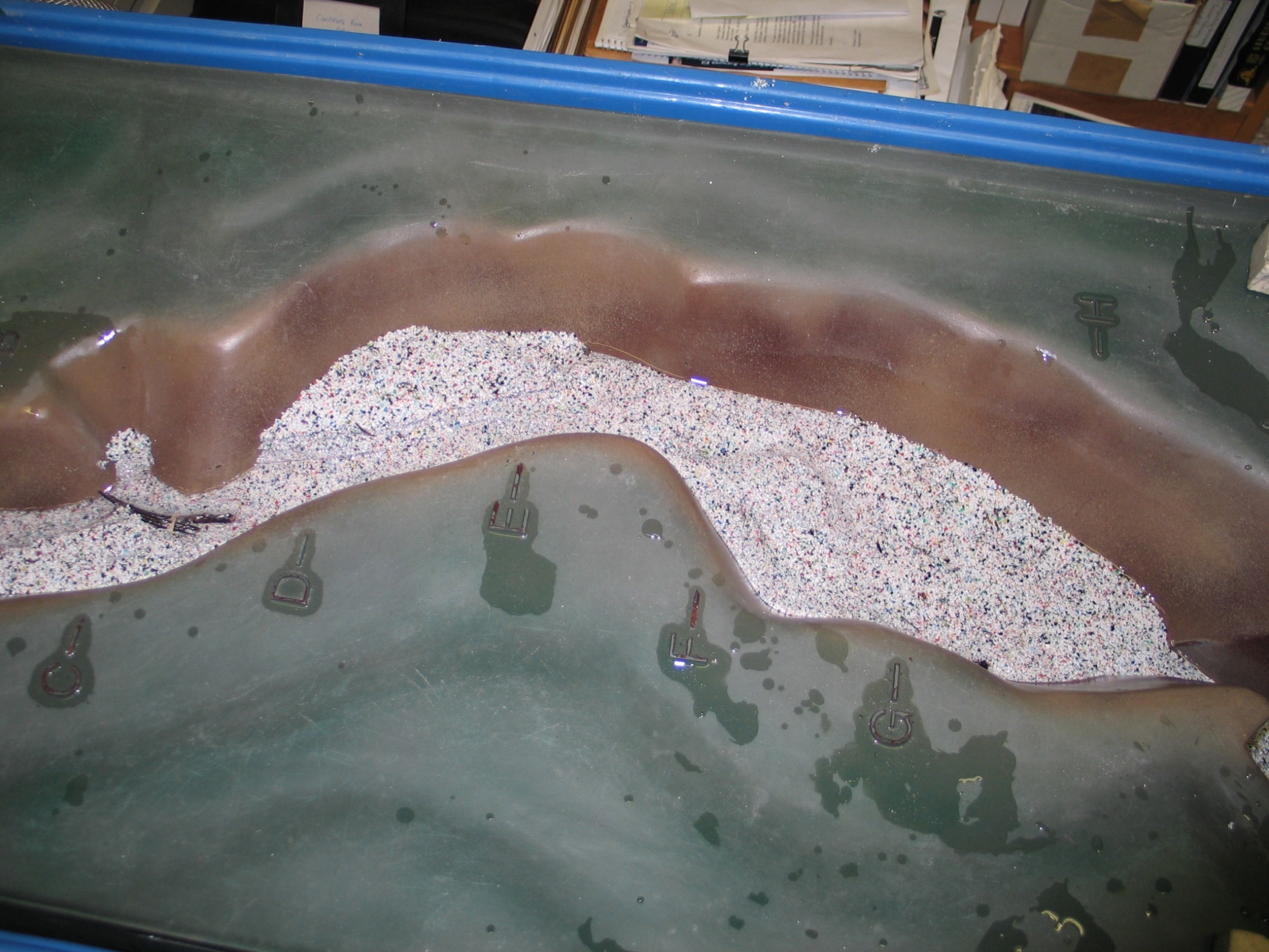 The River Abandons the Former Channels
FREEING THE ELWHA
This project was made possible in part by a grant from 
Washington’s National Park Fund.
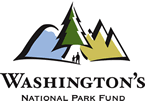 FREEING THE ELWHA